TFPX module testing at Cornell
04-11-23
4/11/23
Jose Monroy
1
Test program
Comparison v11 and v12
1) IV curve
2) pixel alive
2a) Noise 
3) thradj @3500 e-)
4) threqu
5) Scurve
6) [Noise]
7) thradj @2000
7a) threqu
8) Scurve
9) [Noise]
10)thradj @1500
10a)threqu
11) [Scurve]
12)Noise
13)thradj @1200
13a)threqu
14) Scurve
15)Noise
16)Scurve
17) Gain
Adjust 
TargetThr
Vthreshold_LIN
In .xml and noise.xml files
4/11/23
Jose Monroy
2
@2000e-
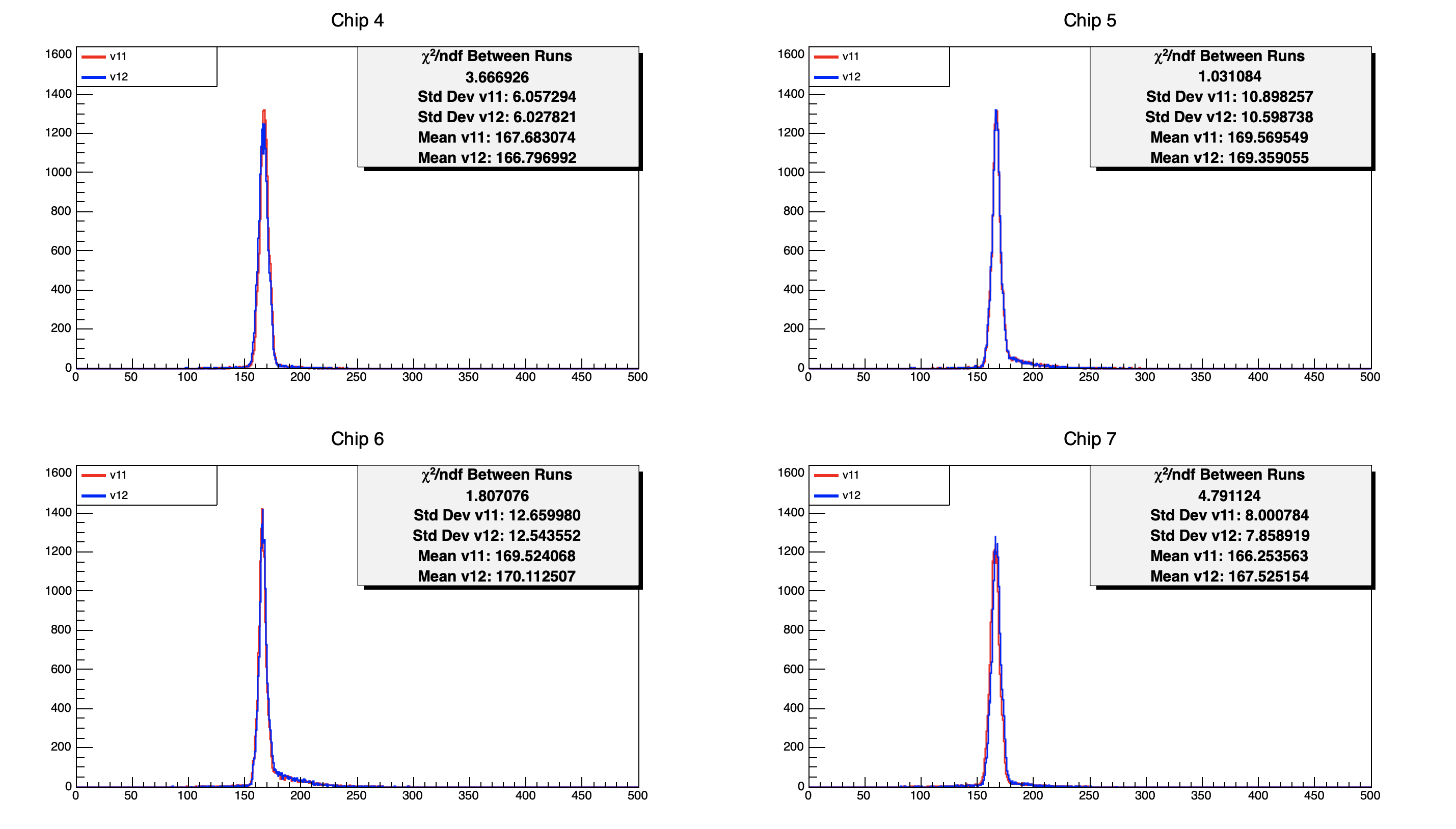 4/11/23
Jose Monroy
3
@1500e-
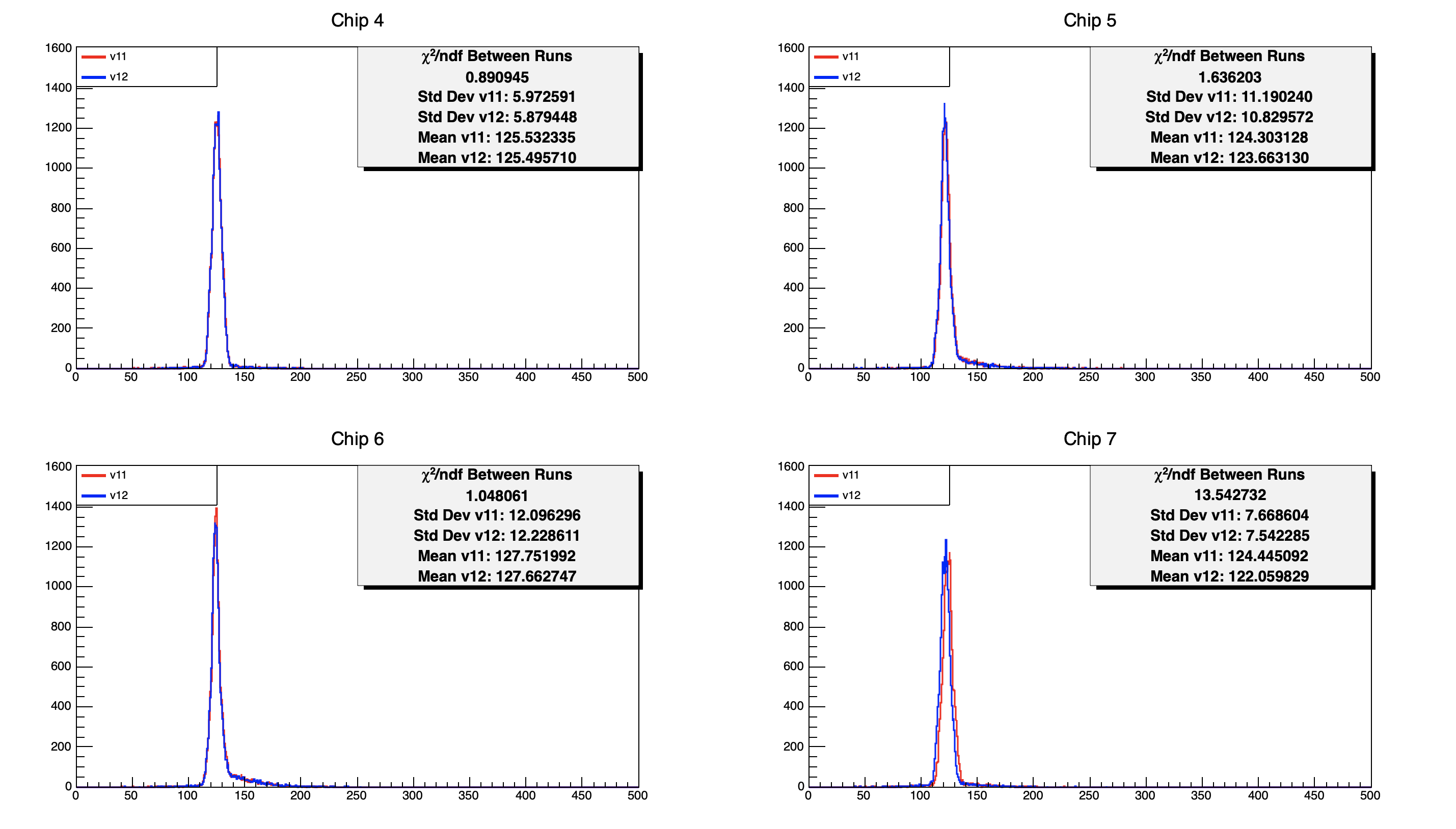 4/11/23
Jose Monroy
4
@1200e-
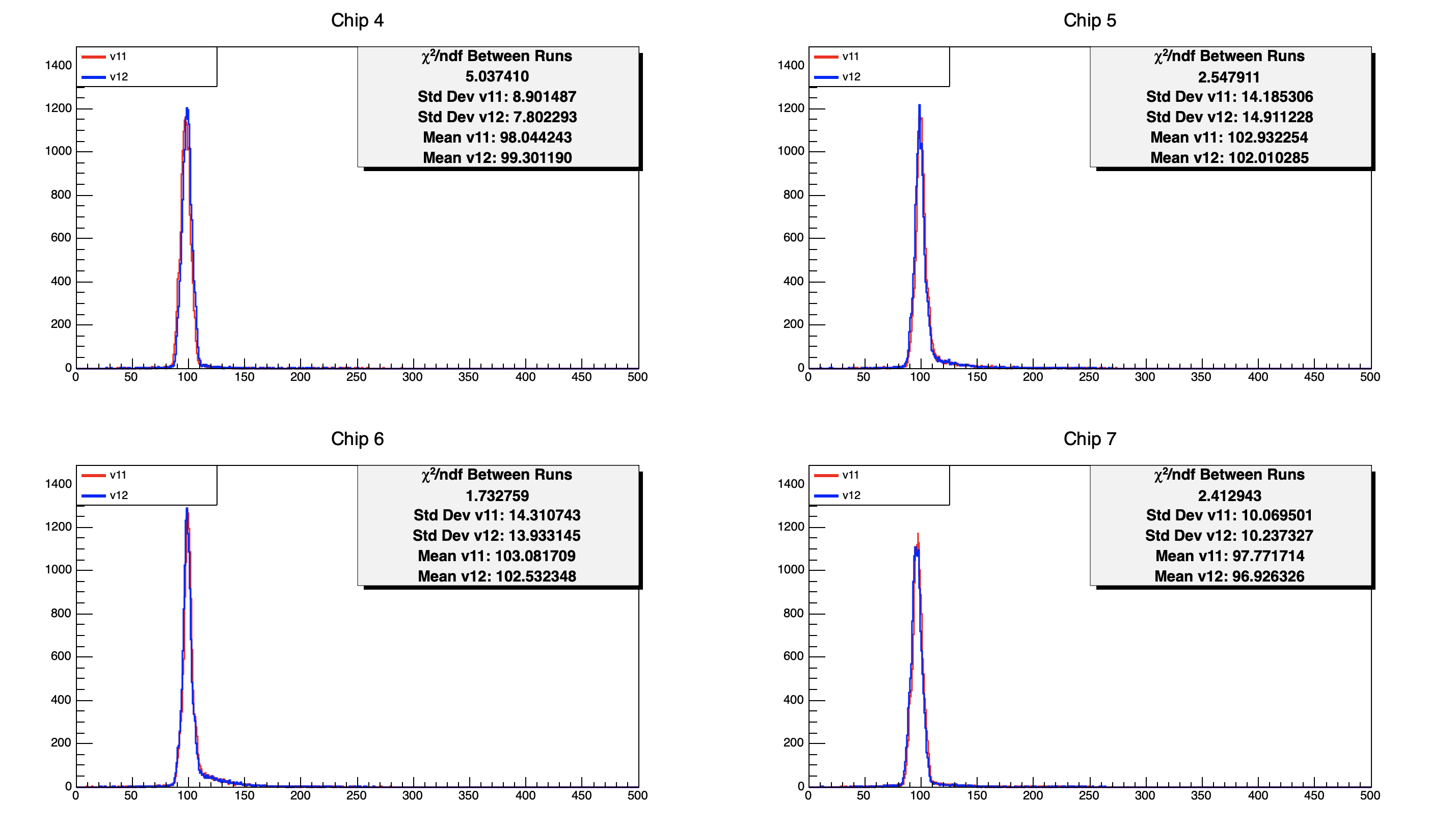 4/11/23
Jose Monroy
5
TDAC @3500
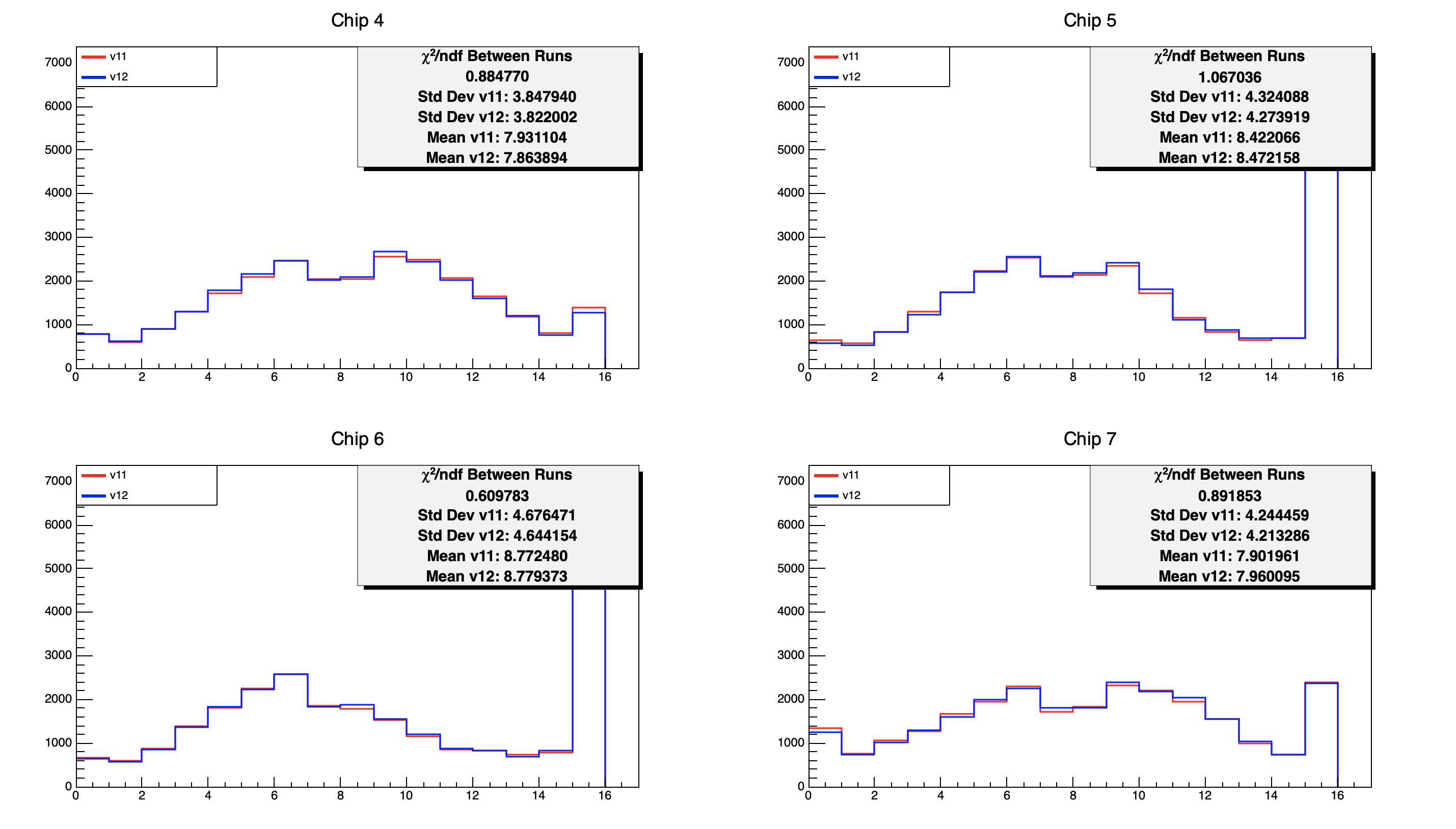 4/11/23
Jose Monroy
6
TDAC @2000
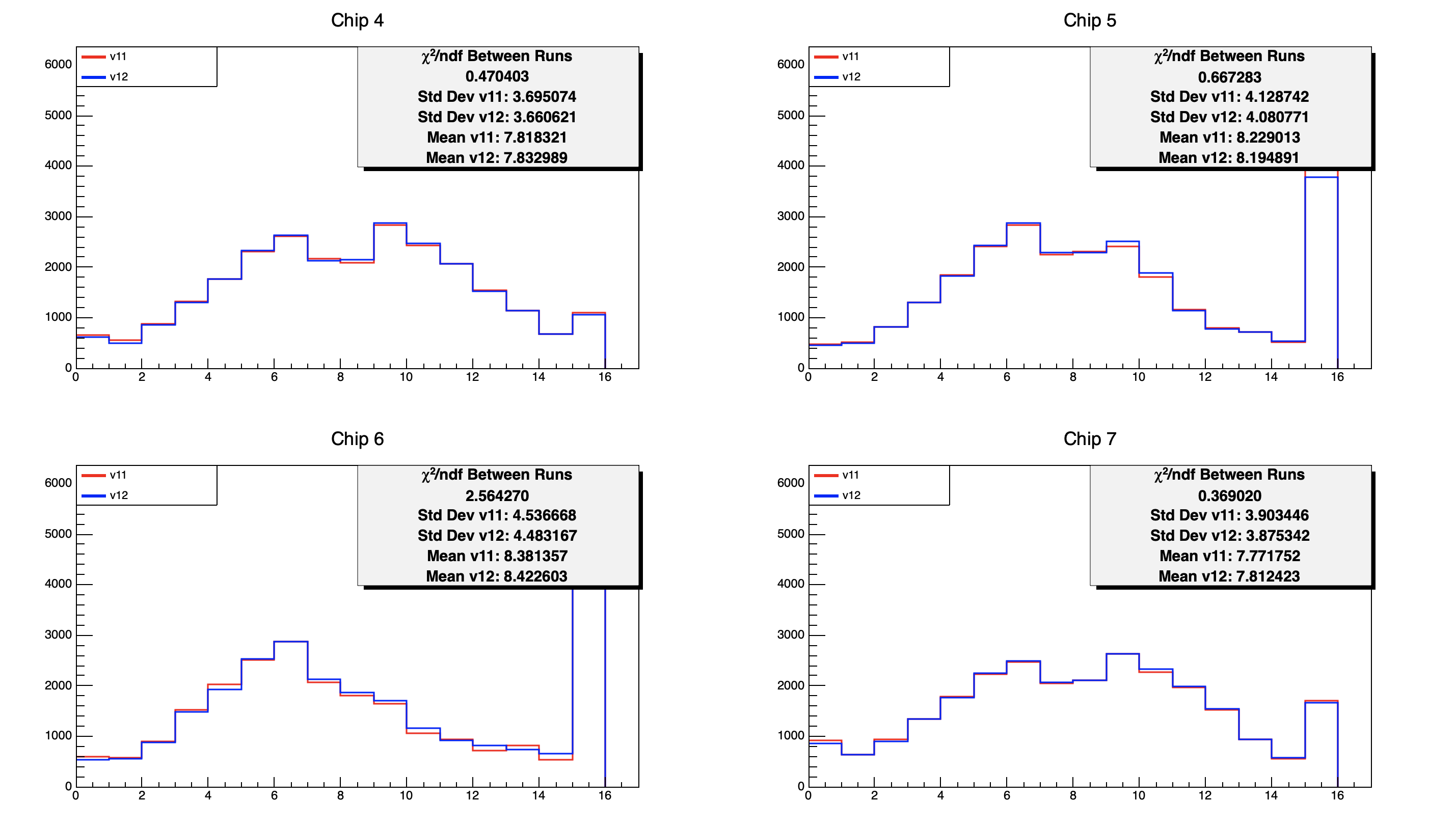 4/11/23
Jose Monroy
7
TDAC @1500
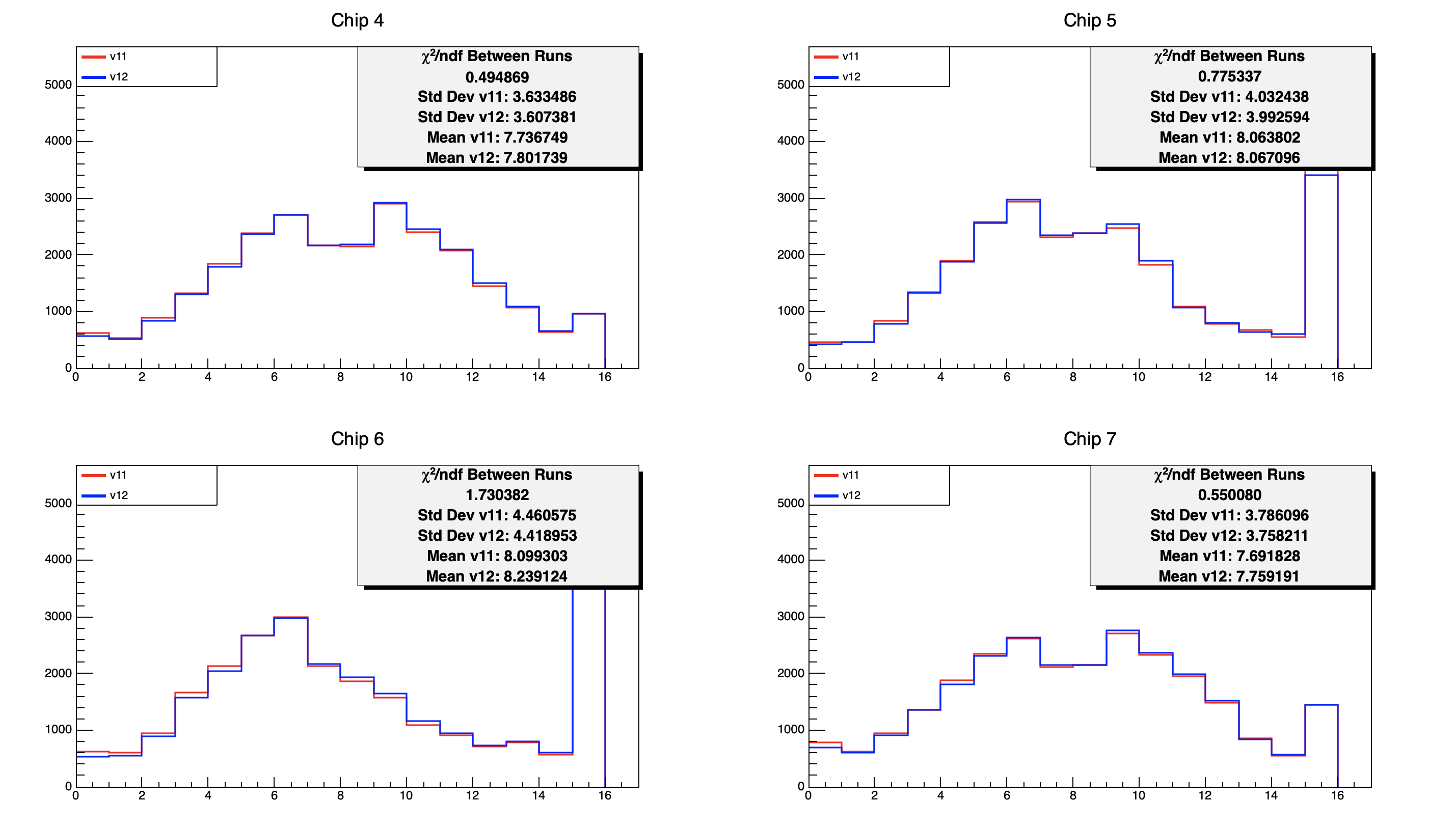 4/11/23
Jose Monroy
8
TDAC @1200
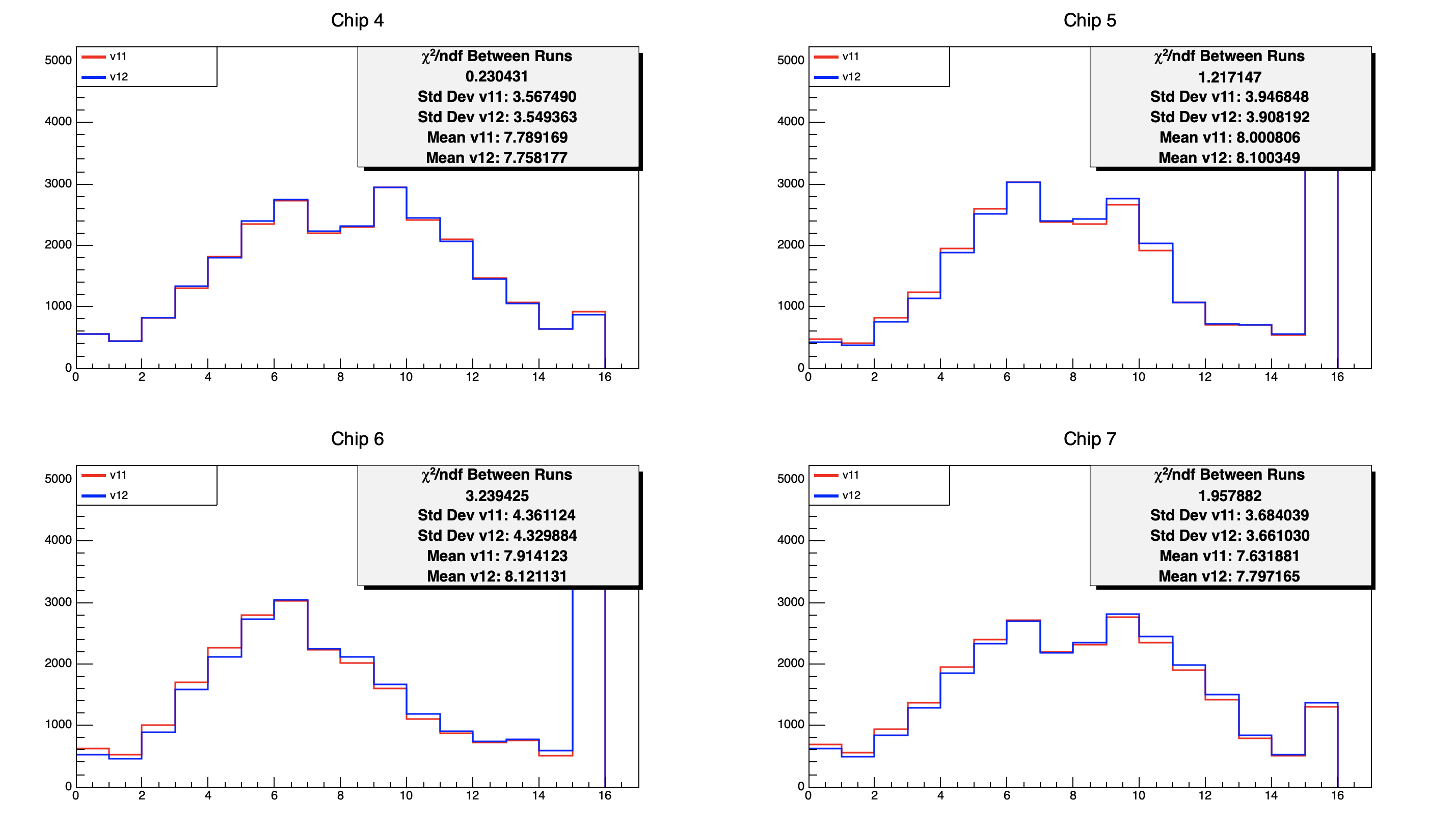 4/11/23
Jose Monroy
9
Noise scan
I did not try to go lower In threshold
4/11/23
Jose Monroy
10